WELCOME TO THE SPORTS CENTRE
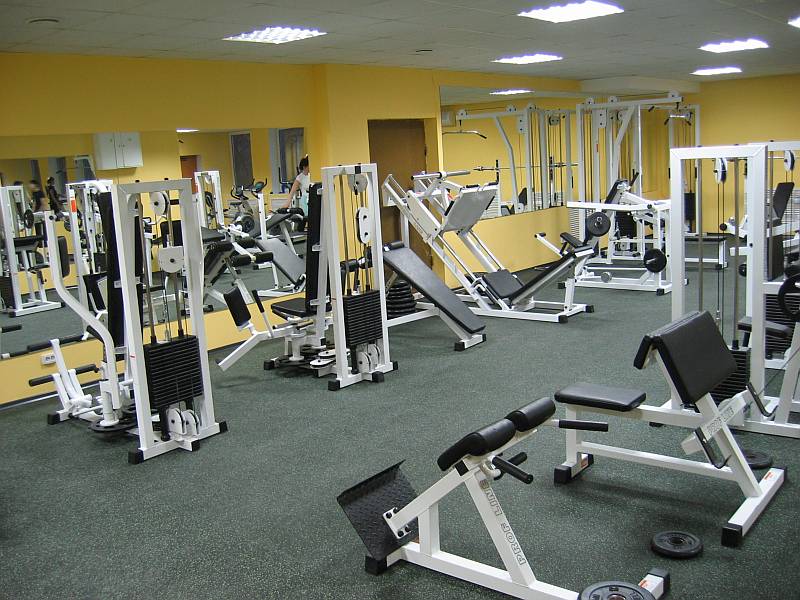 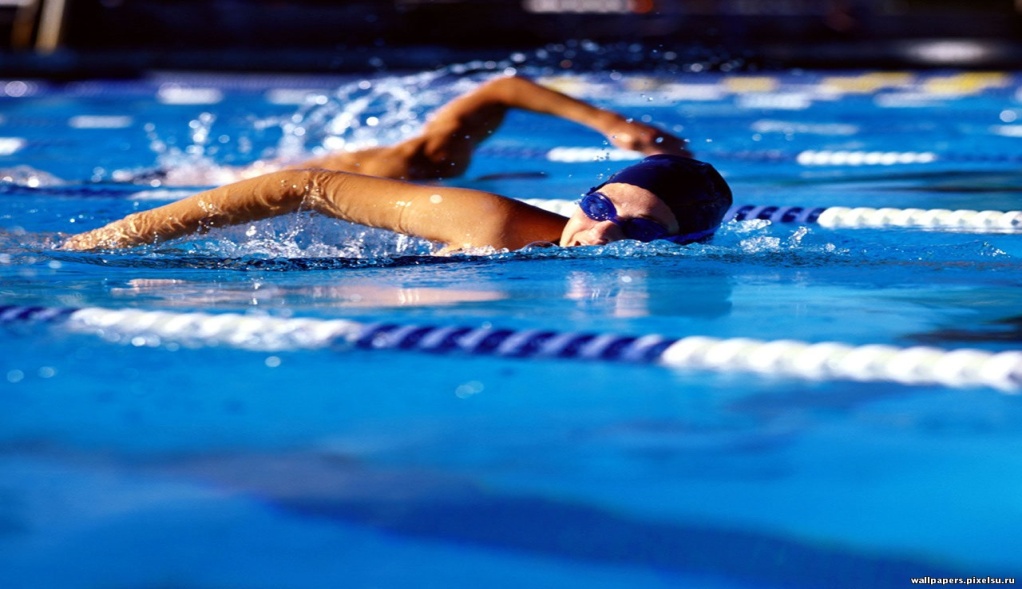 Room #2
Room # 1
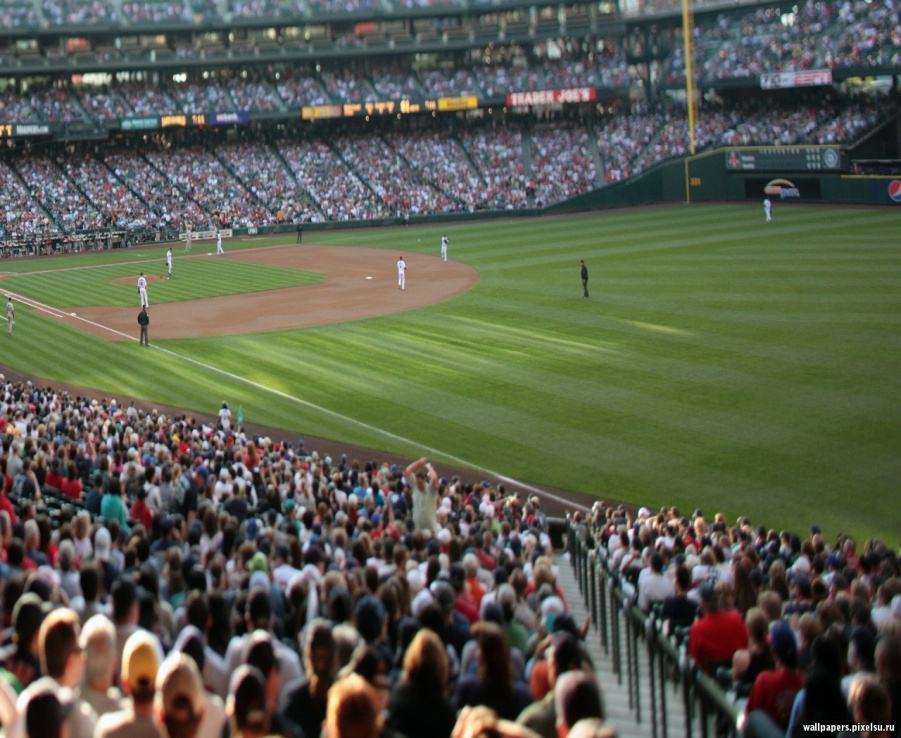 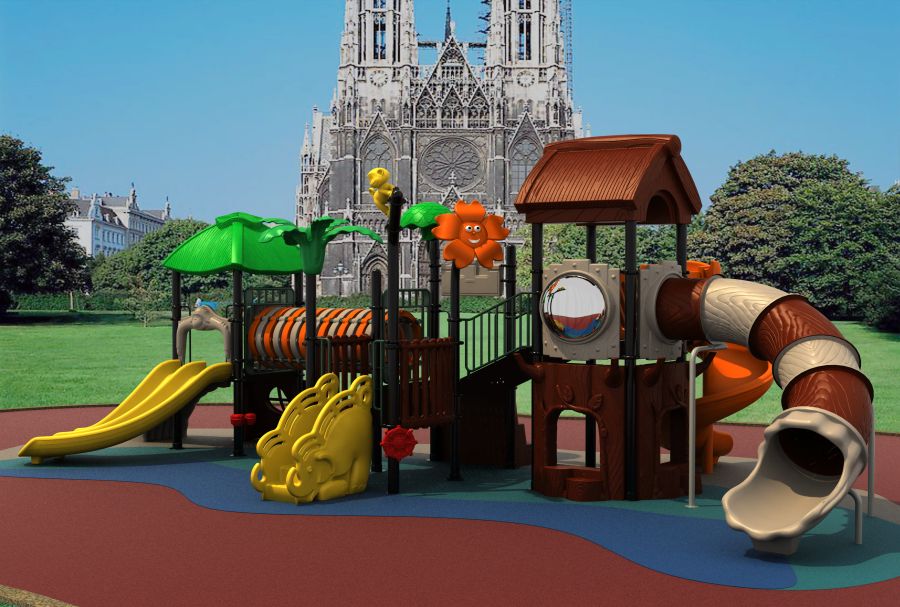 Room # 4
Room # 3
jump
skip
dance
Gym
run
play table tennis
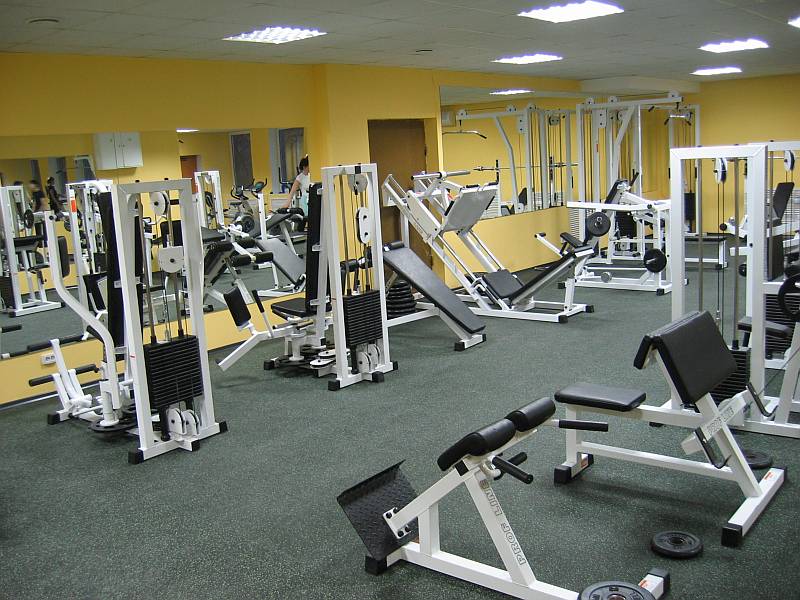 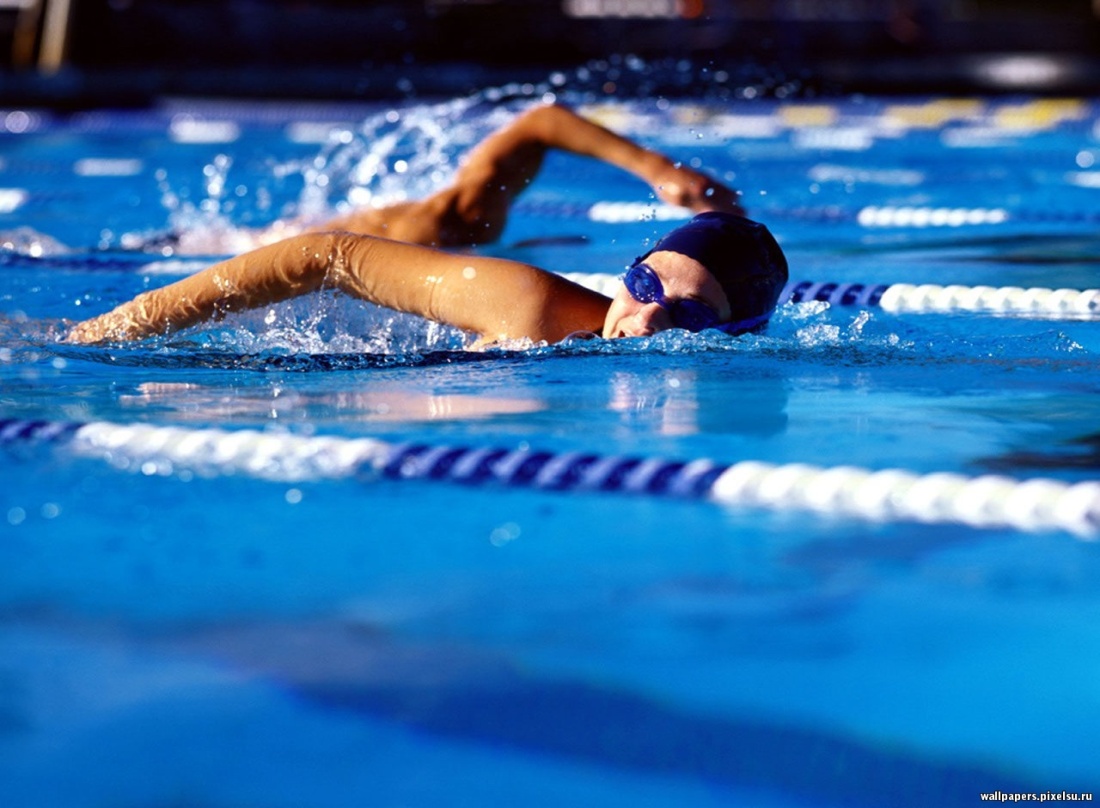 Room #2
Room # 4
Room # 3
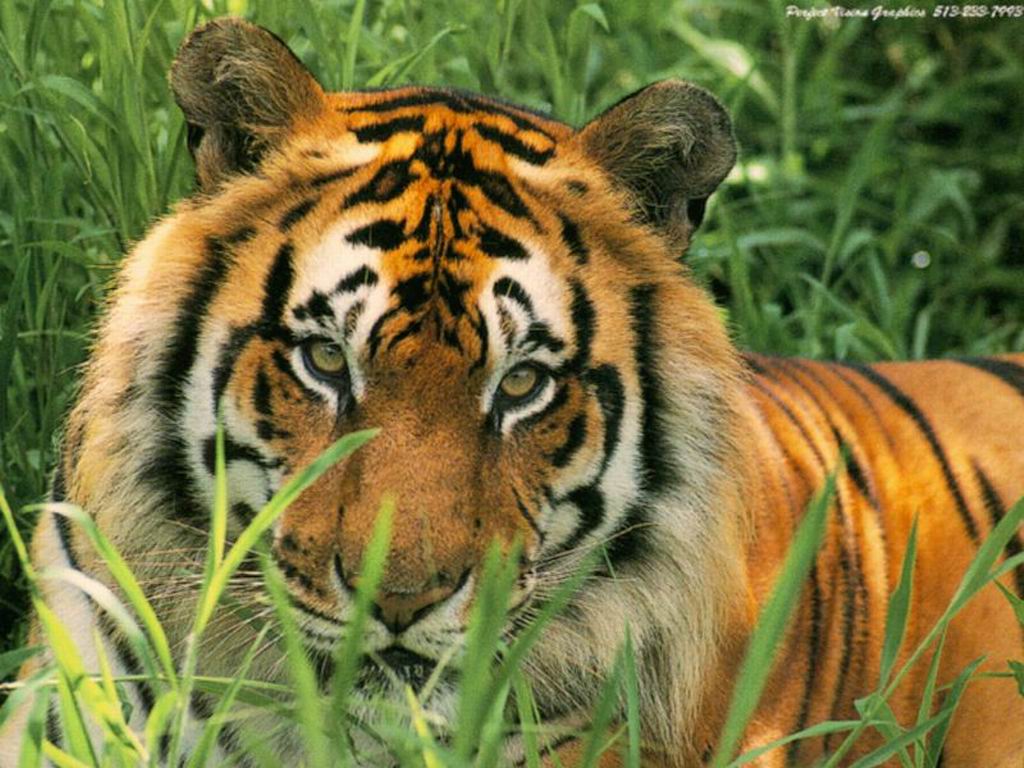 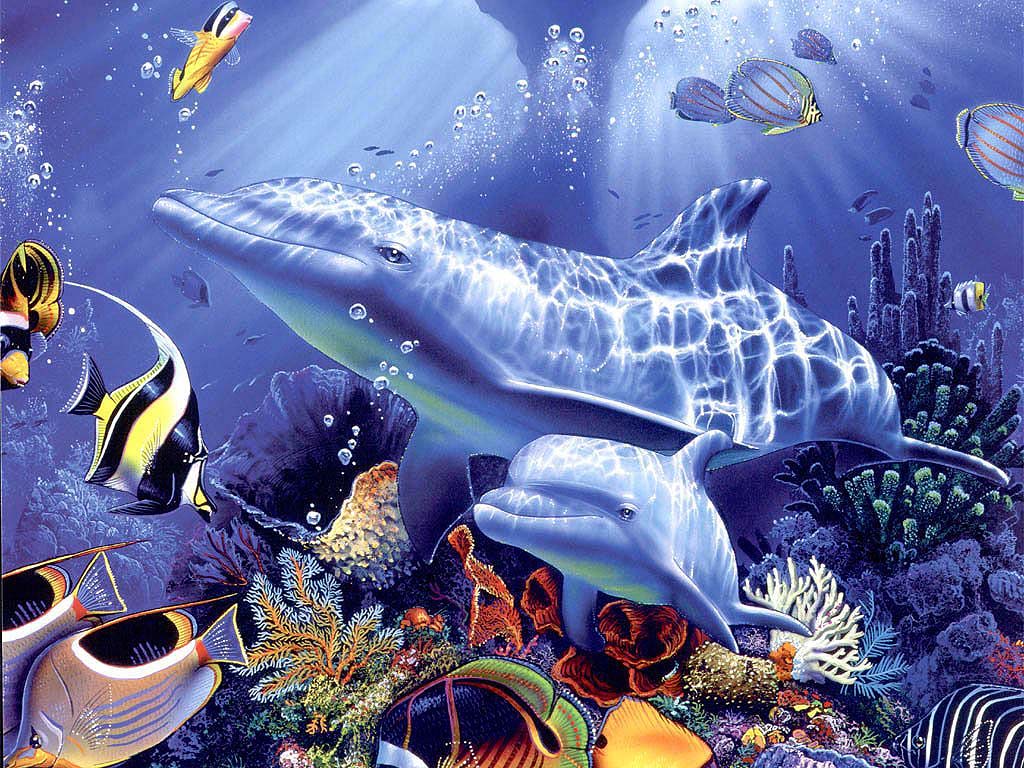 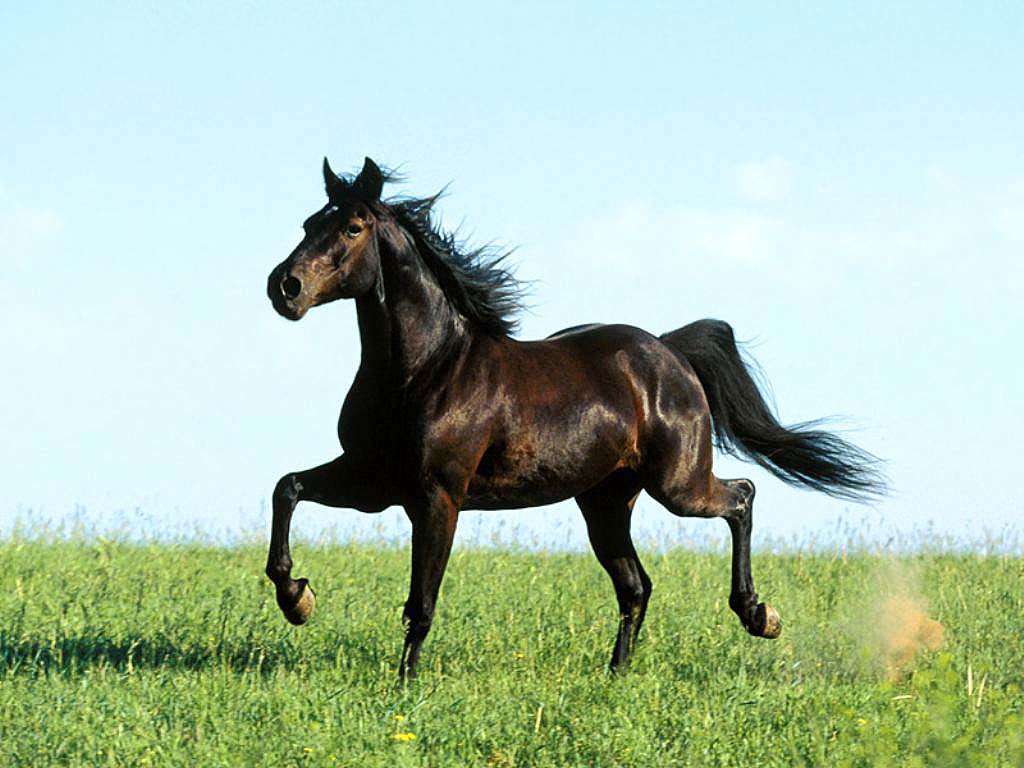 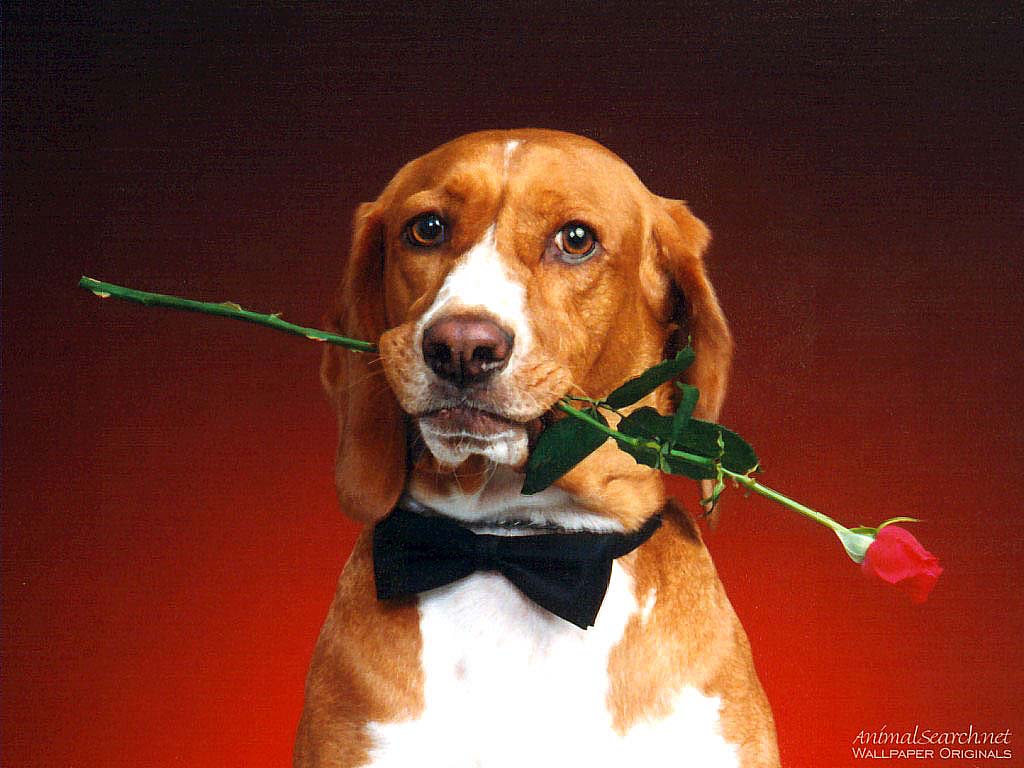 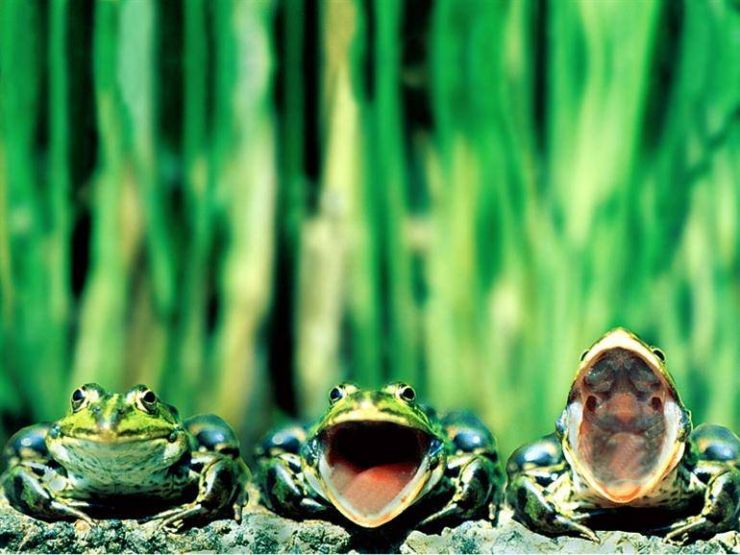 I have got a horse. His name is Harry. He is 3. He is from Russia. He can run, jump and swim very well.
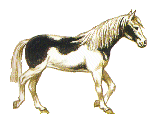 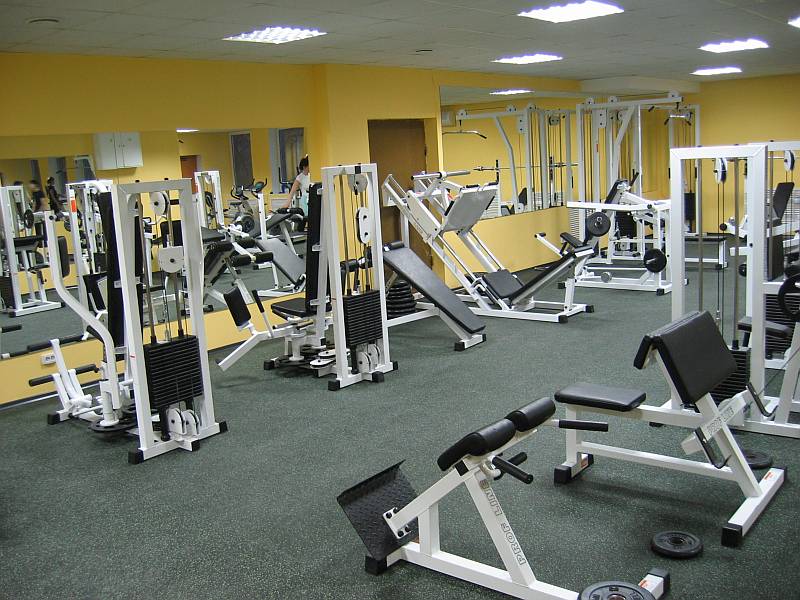 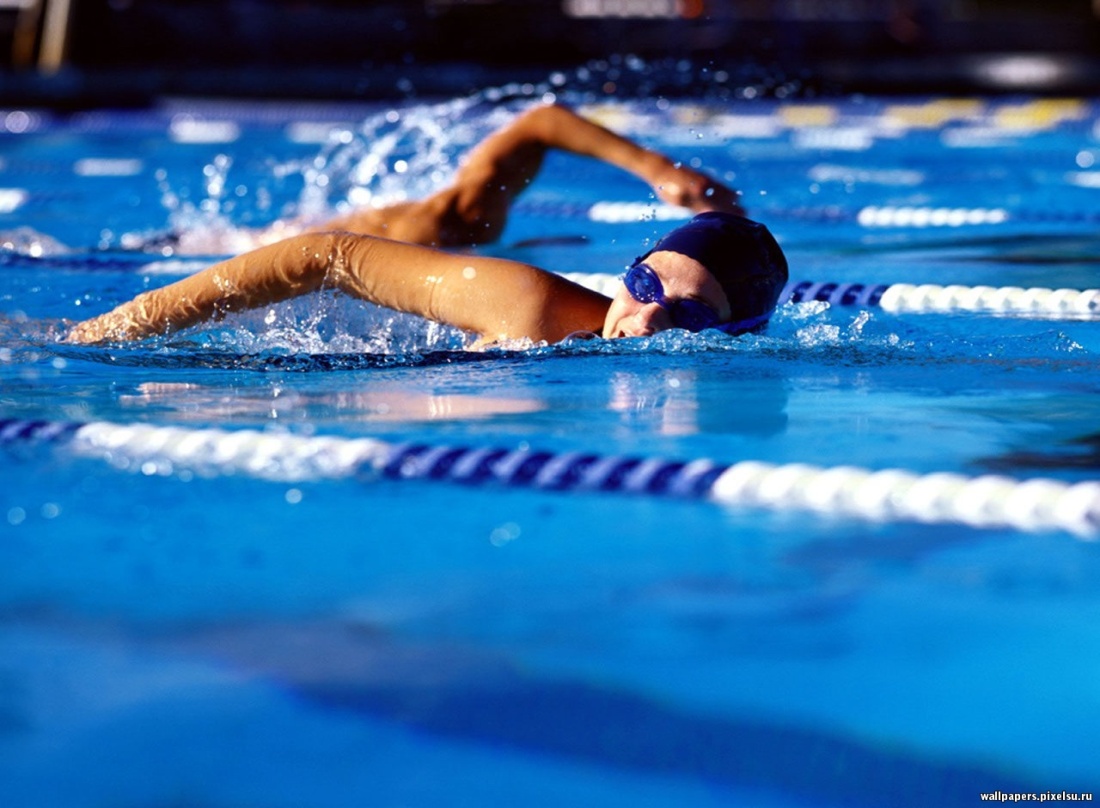 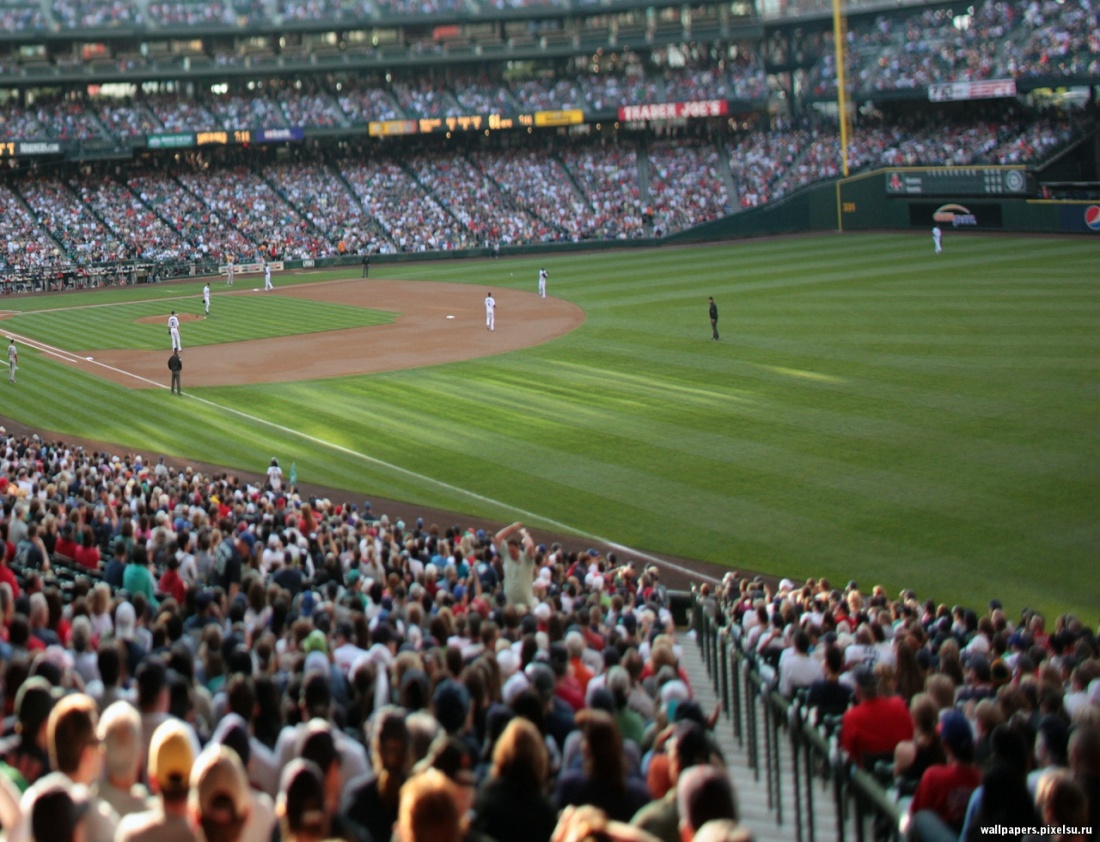 Room # 3
Room # 4
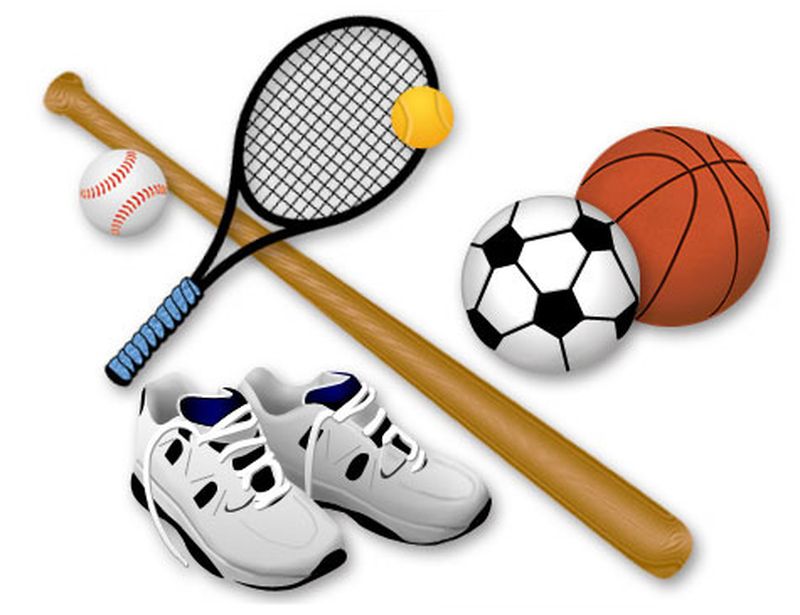 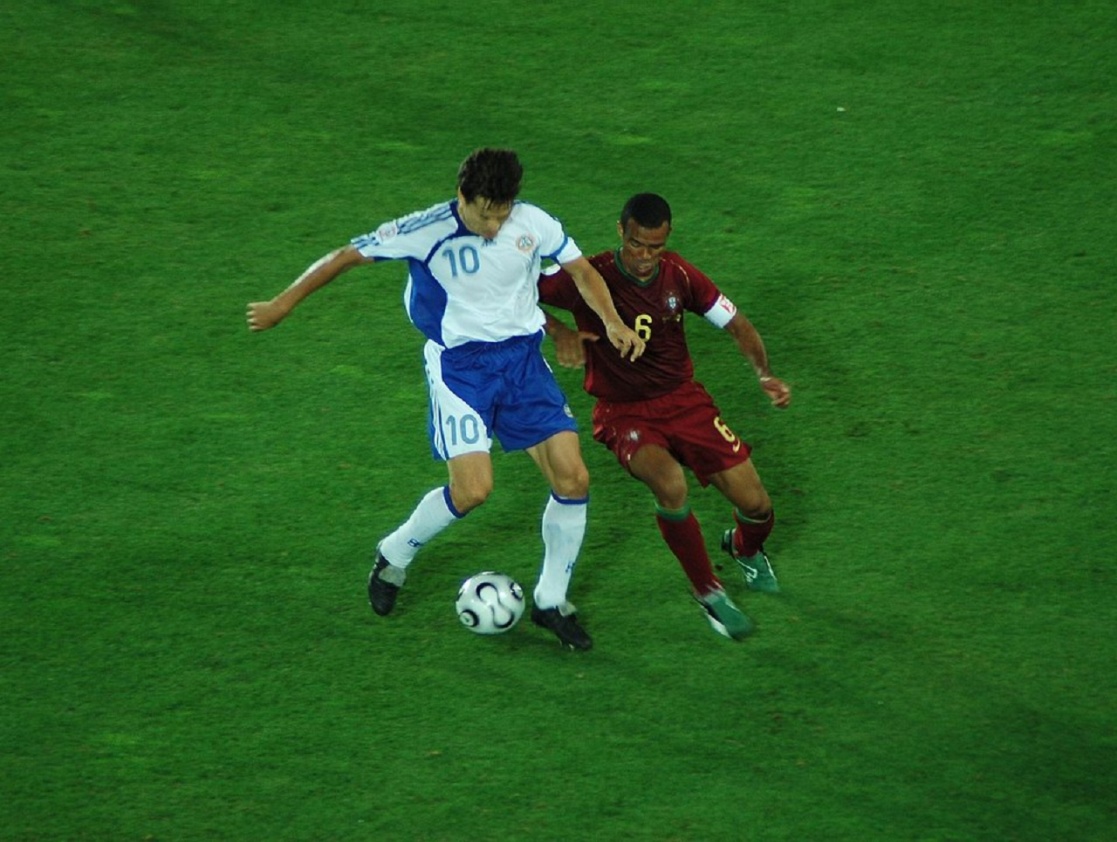 Football Match
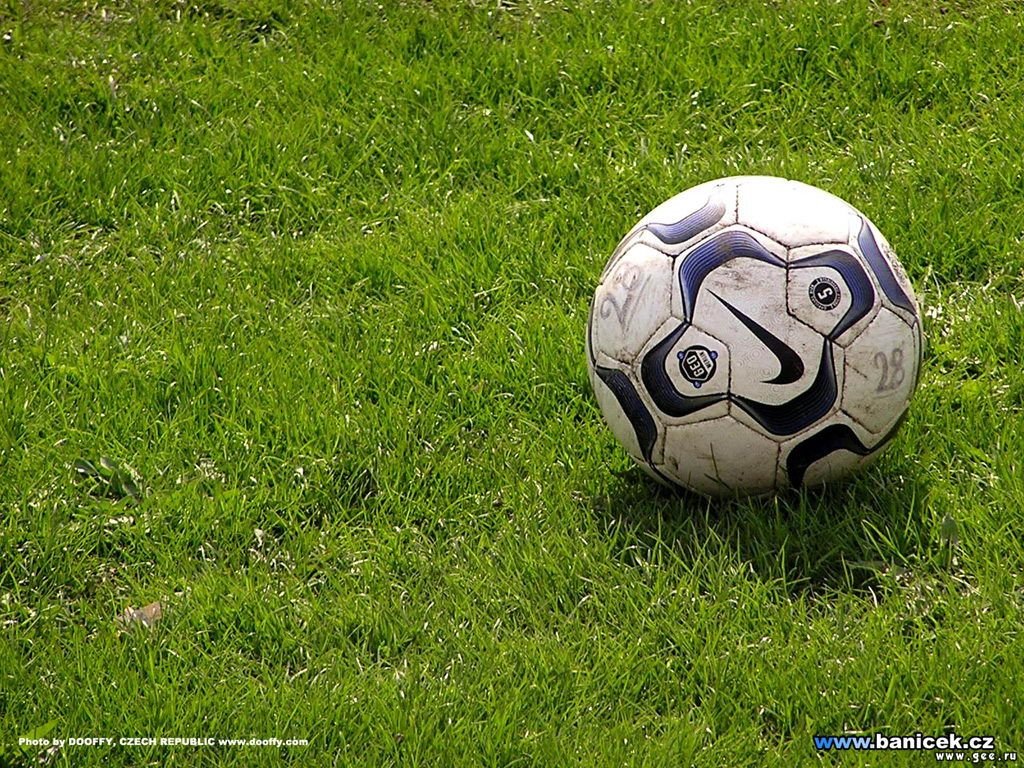 Hooray! 
Hooray!
Can you..?
Yes, I can.
No, I can’t.
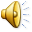 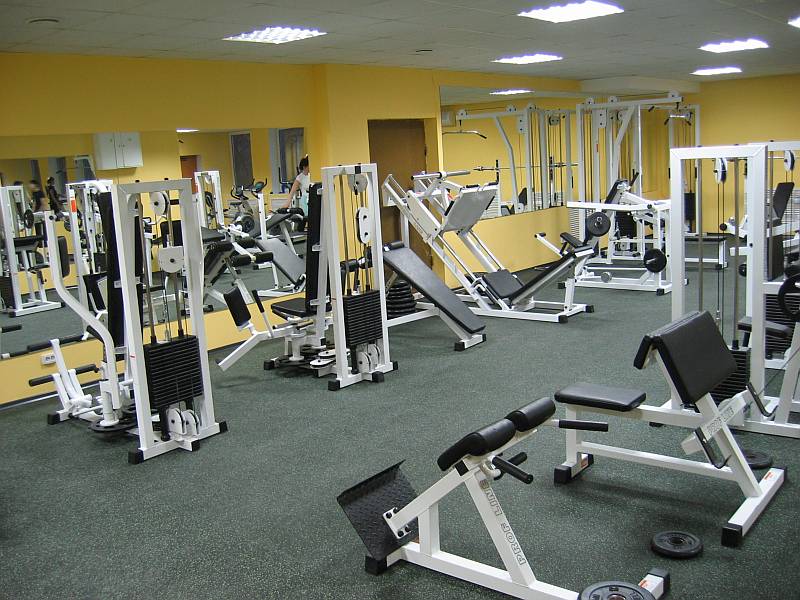 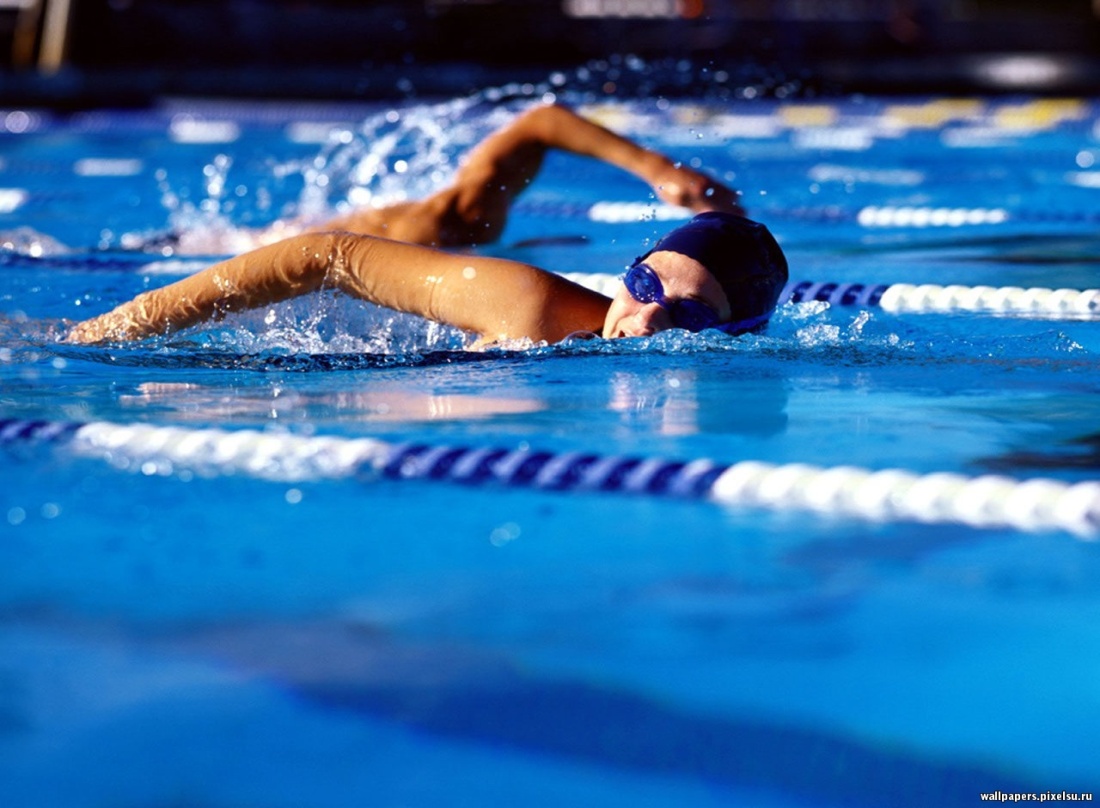 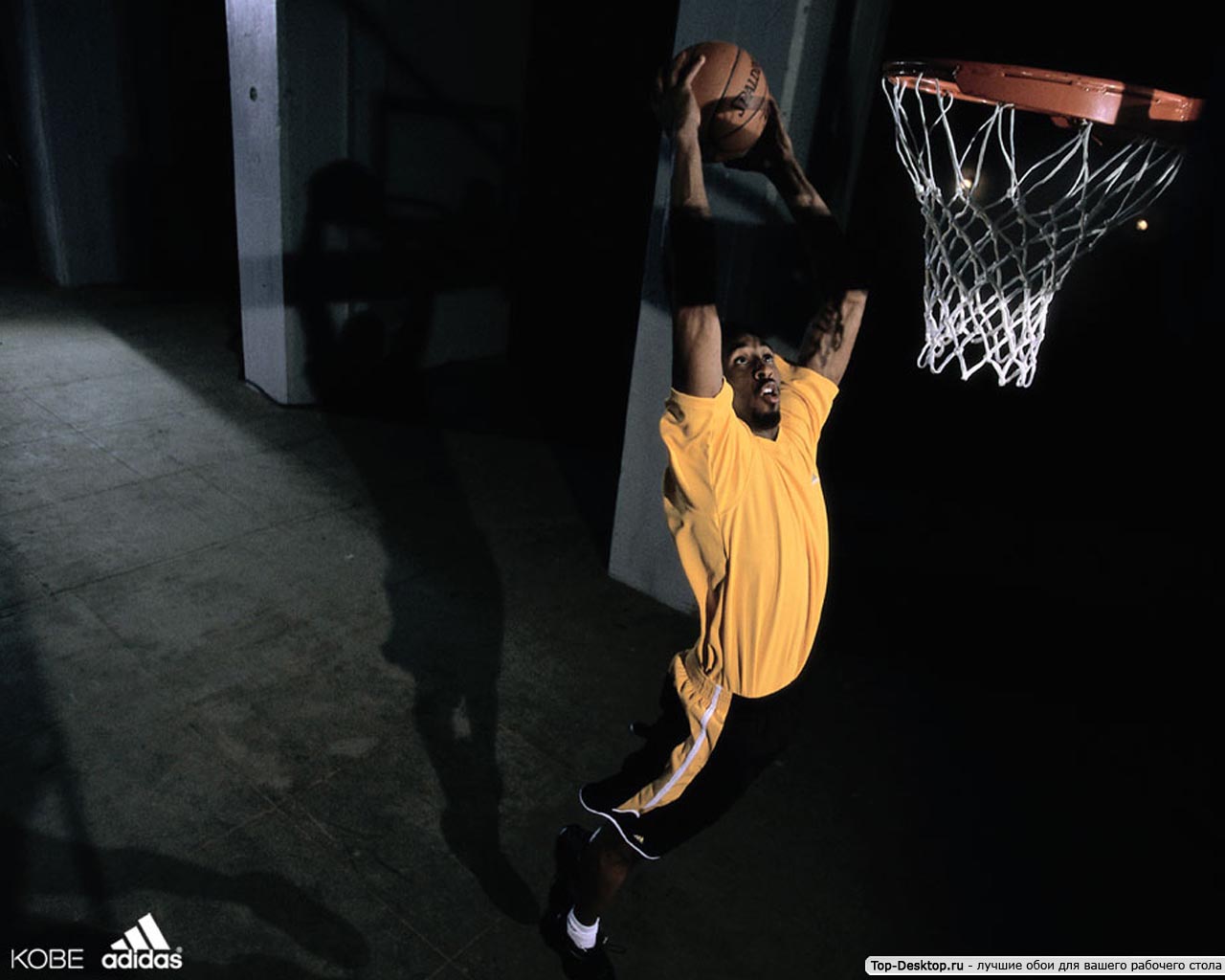 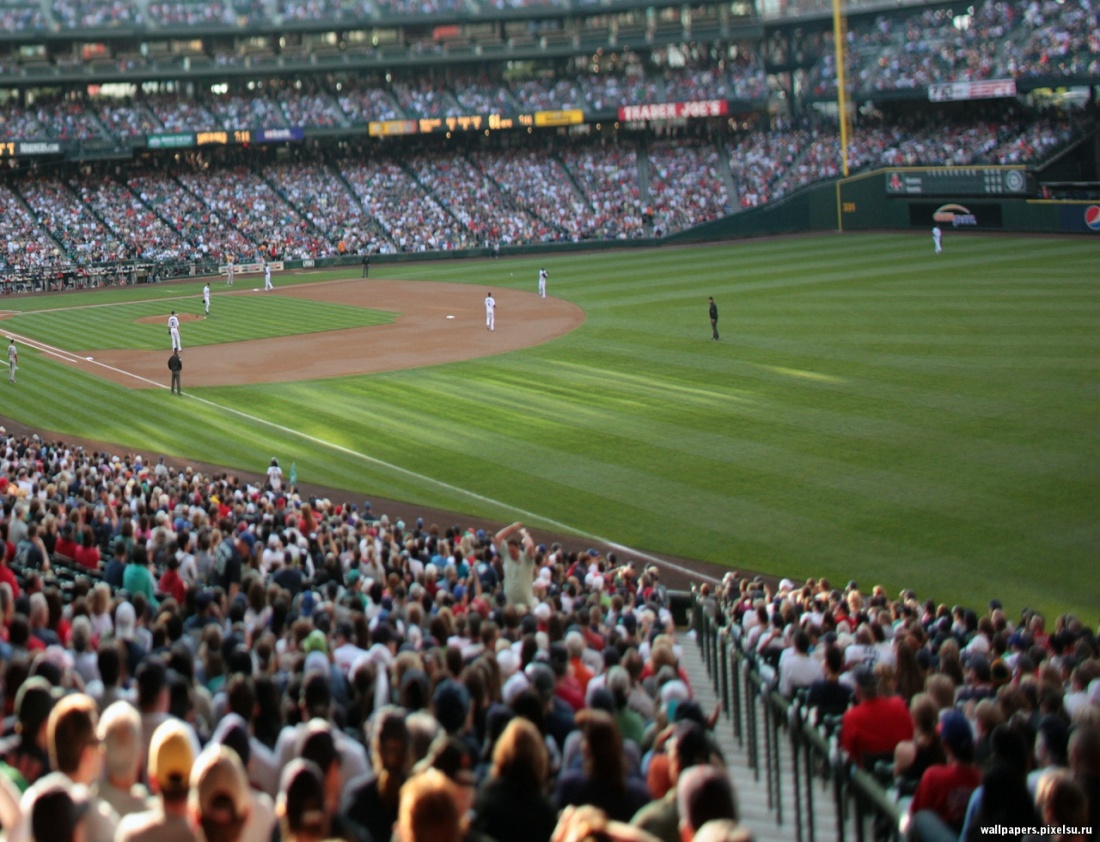 Room # 4
Room # 4
On the sports ground
play  basketball
play tennis
play baseball
ride a bike
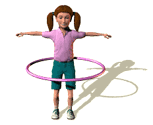 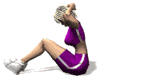 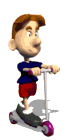 A sound mind is a sound body
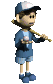 Thank you for your work!
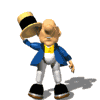